Тема: Самостоятельные наблюдения за физическим развитием и физической подготовленностью. Измерение длины тела.
Учитель физической культуры 
МОУ «С(К)ОШИ №4» 
Спицын Игорь Александрович
Цель: Научиться самостоятельно вести дневник самонаблюдений, измерять длину тела и  выполнять упражнения .
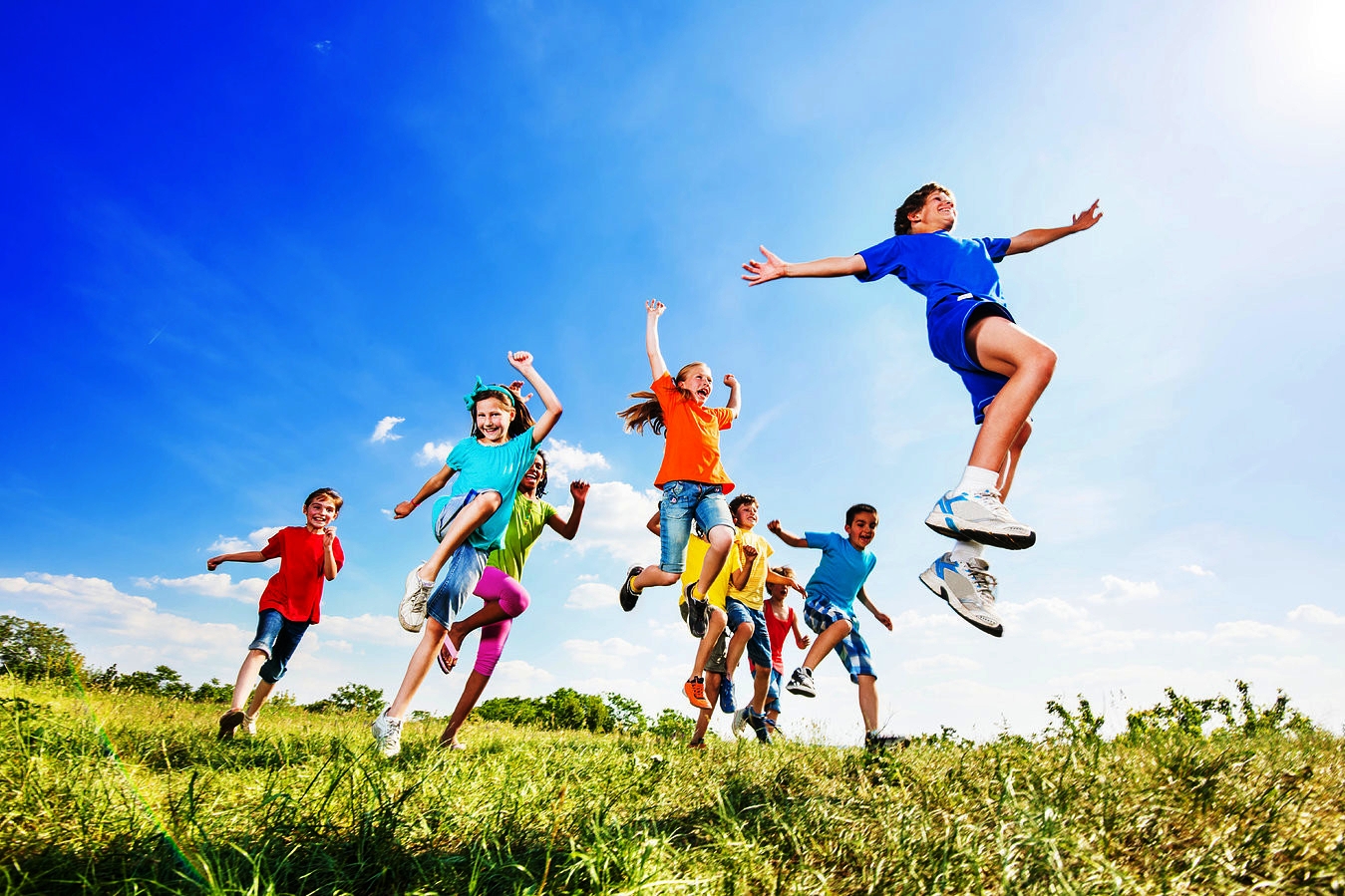 Для   самостоятельного измерения роста вам  понадобятся  несколько вещей.
Выберите   правильное место.
Подготовьте себя к измерению роста.
Убедитесь, что до всего, что вам может понадобиться для измерения, вы сможете легко дотянуться в процессе.
Сделайте отметку на стене над головой карандашом.
Измерьте расстояние от пола до отметки карандашом измерительной лентой.
Таблица норм роста детей 11-17 лет
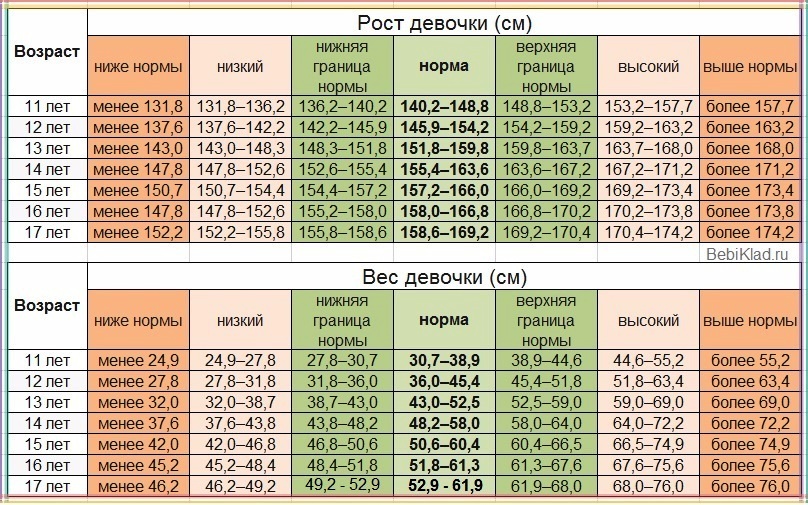 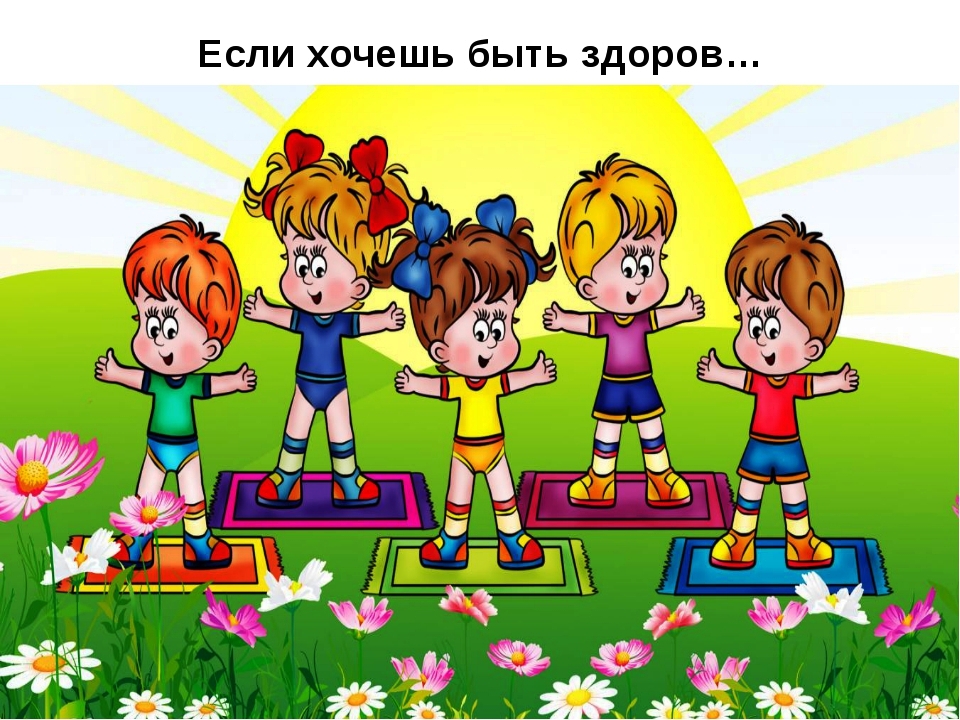 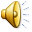 Спасибо за внимание!